CBRFCApril 2011Peak Flow Forecast Webinar
1pm, April 7, 2011

Kevin Werner
These slides: www.cbrfc.noaa.gov/present/present.php
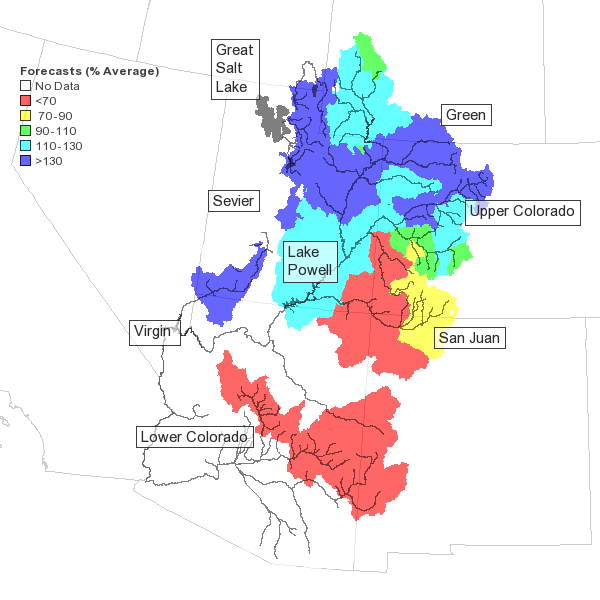 Outline
March Weather Review
Snow States
Water Supply Forecasts
Web Reference: www.cbrfc.noaa.gov/wsup/pub2/map/html/cbrfc.1.2011.html
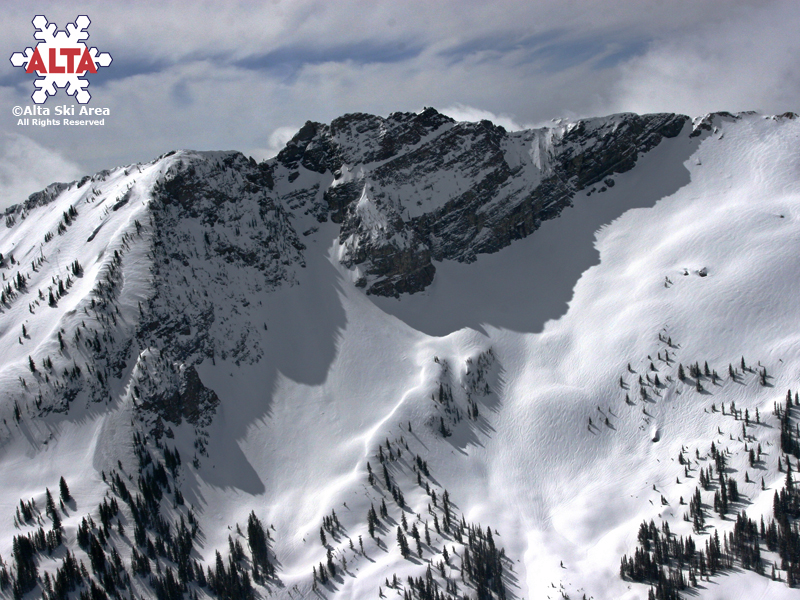 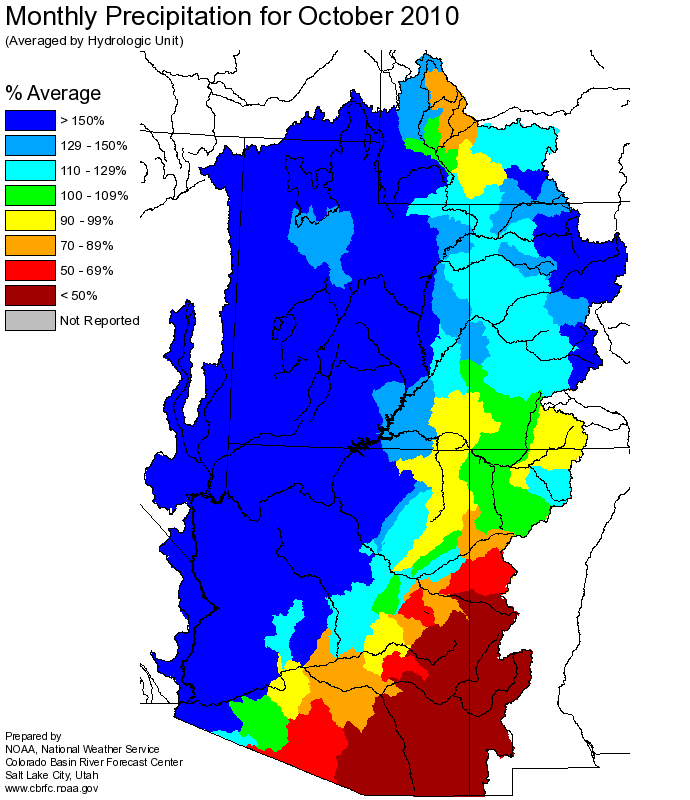 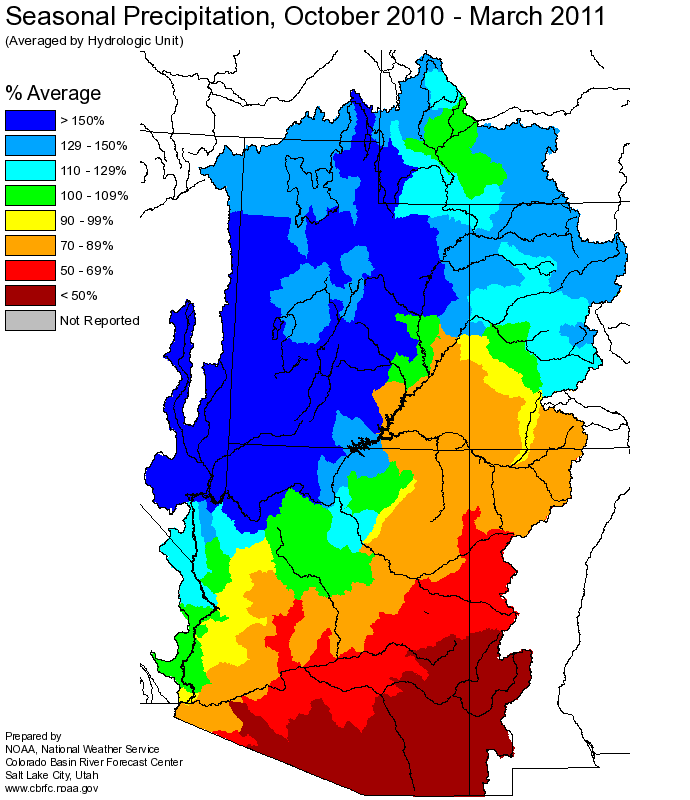 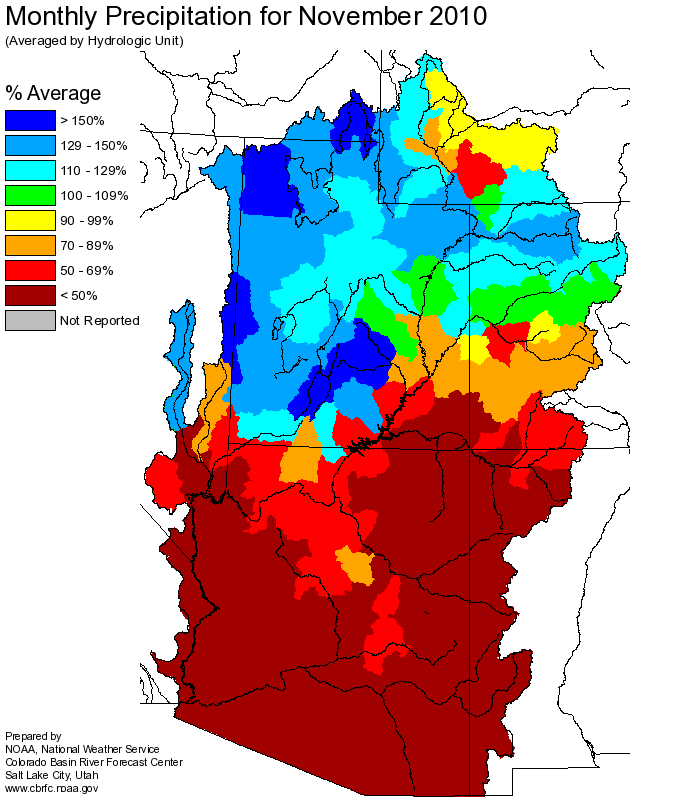 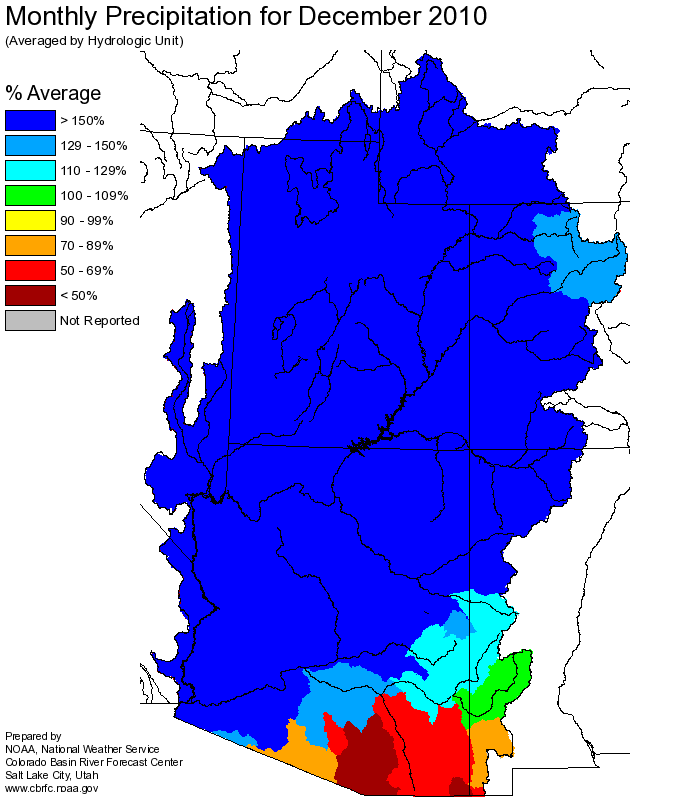 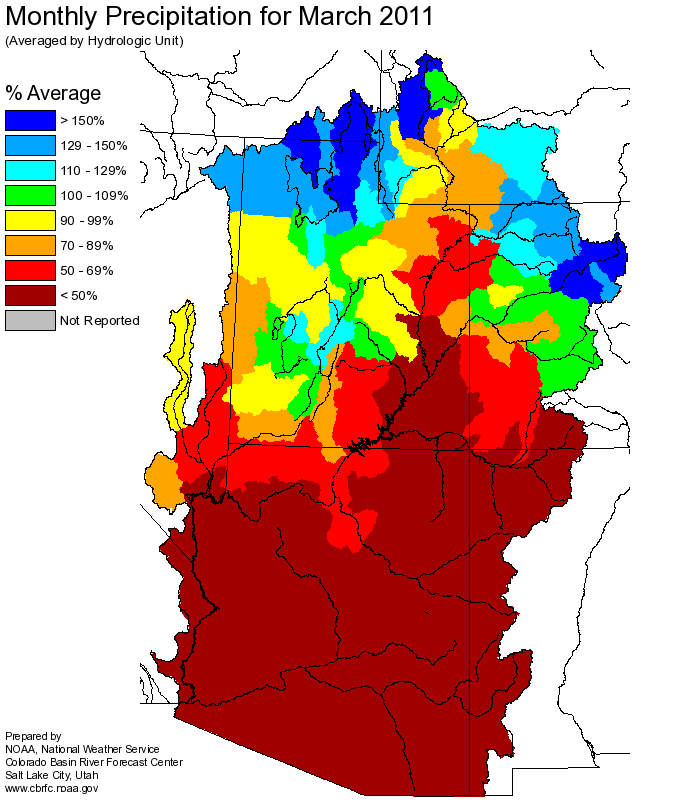 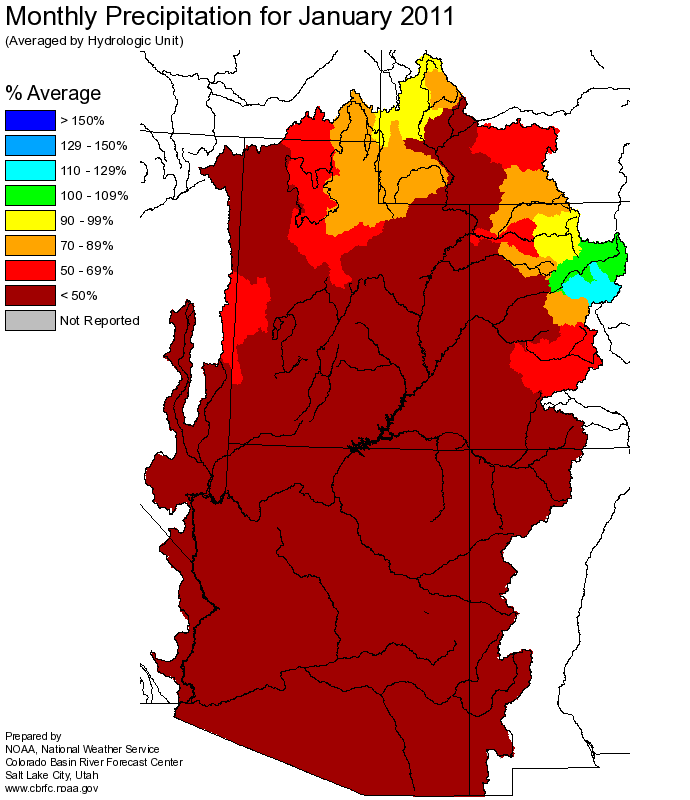 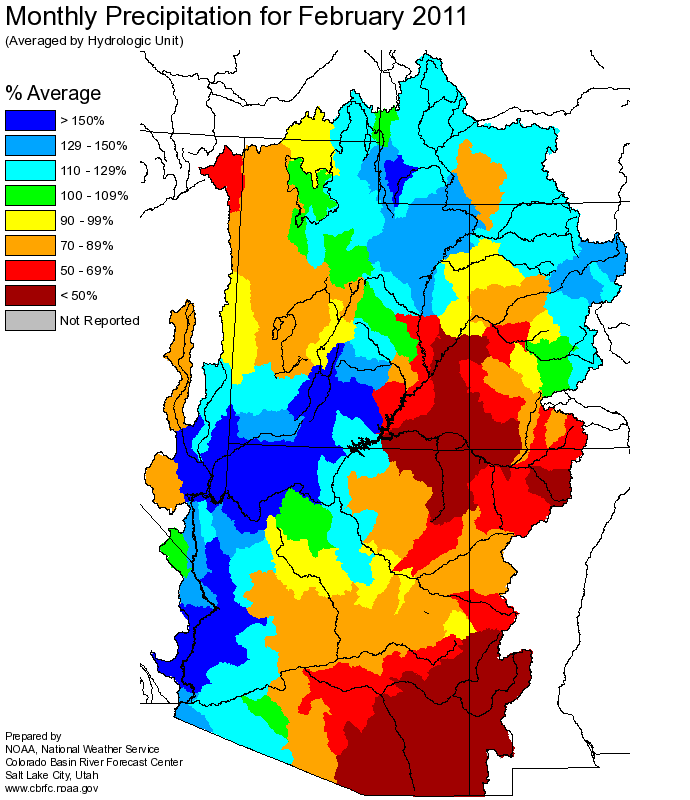 Web Reference: http://www.cbrfc.noaa.gov
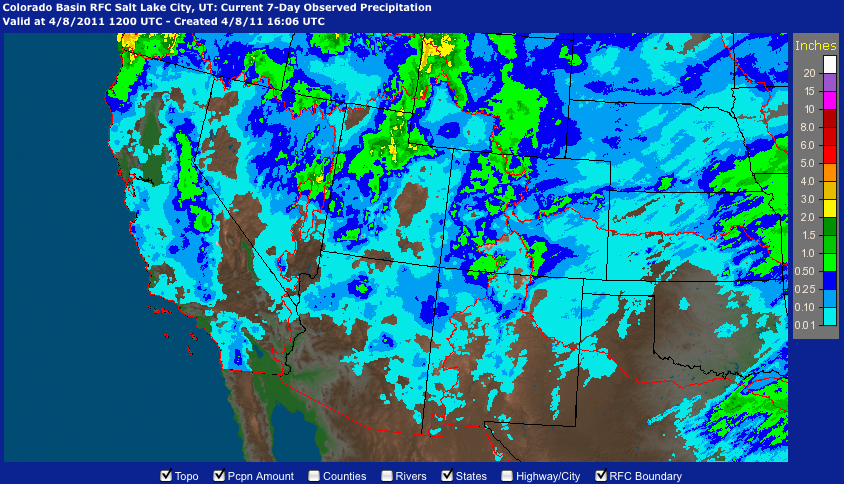 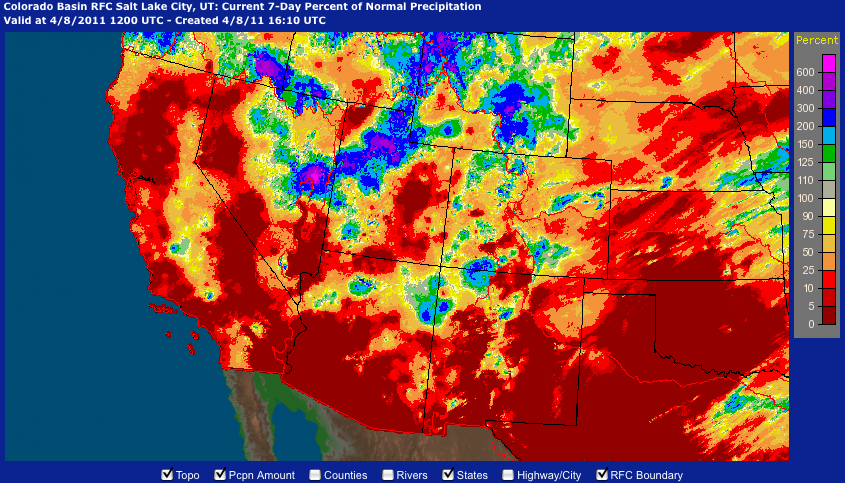 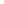 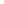 Web Reference: http://water.weather.gov/precip
Snow
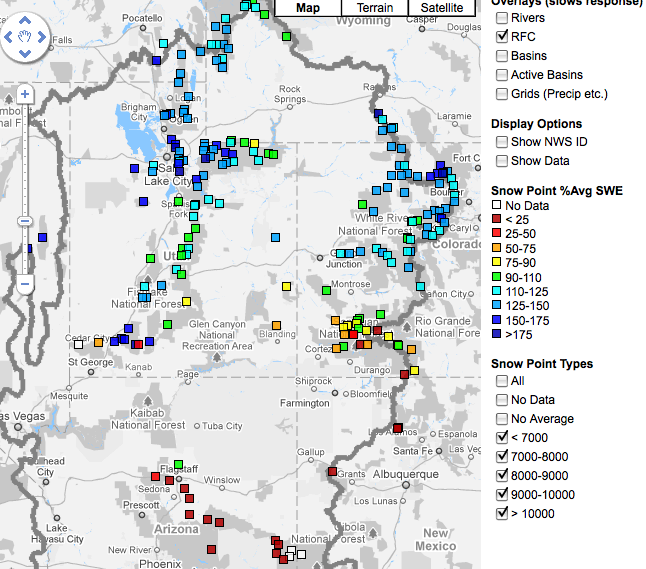 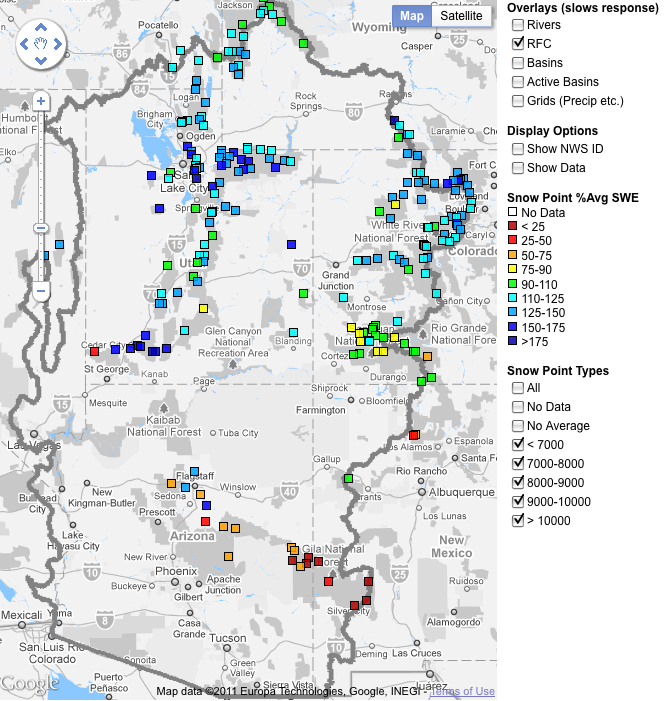 March 7 (above)

April 7 (right)
Web Reference: http://www.cbrfc.noaa.gov/gmap/gmapm.php?scon=checked
Snow
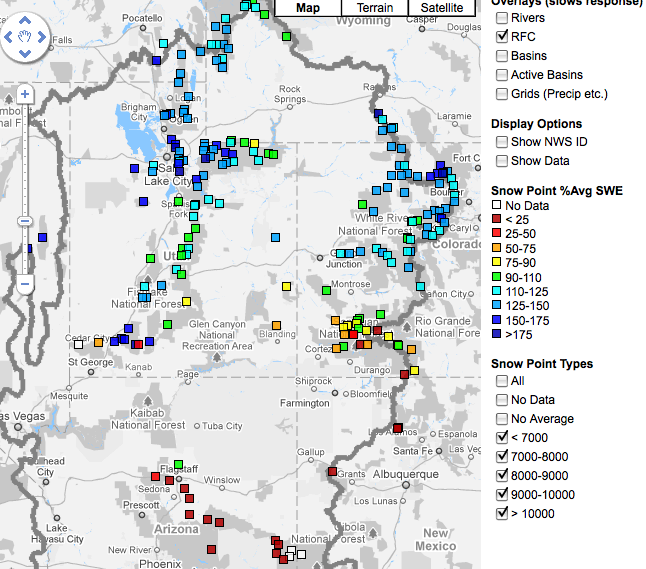 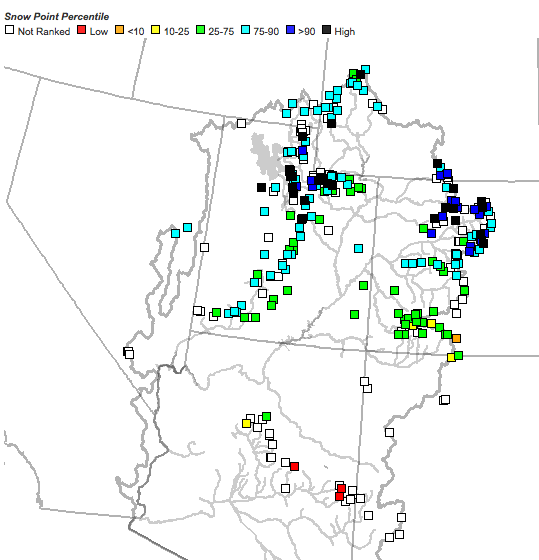 April 7 as a percent of average (above)
April 7 as a percentile (right)
Web Reference: http://www.cbrfc.noaa.gov/gmap/gmapm.php?scon=checked
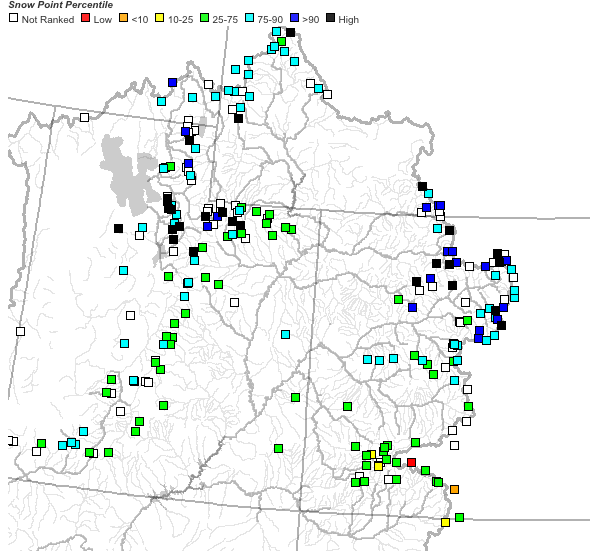 ~25 sites showing highest value ever for today!!
Snow: Upper Green Basin (above Flaming Gorge)
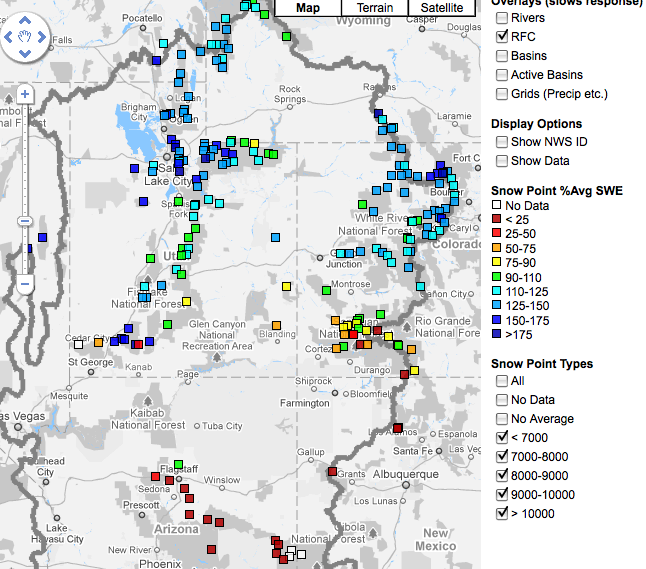 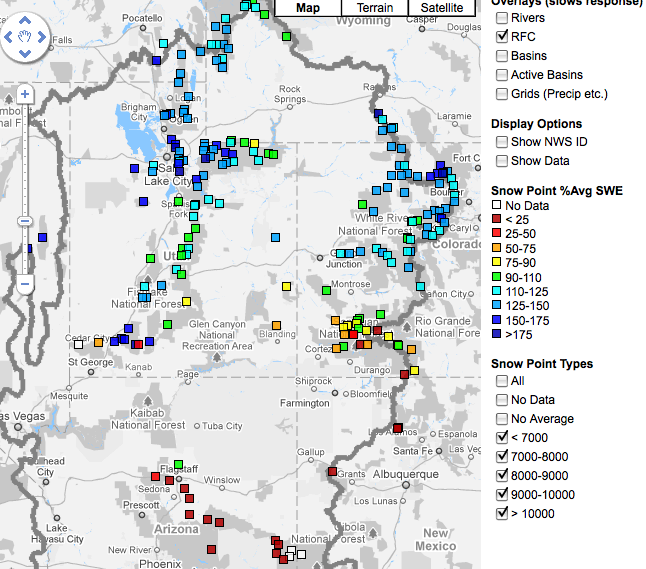 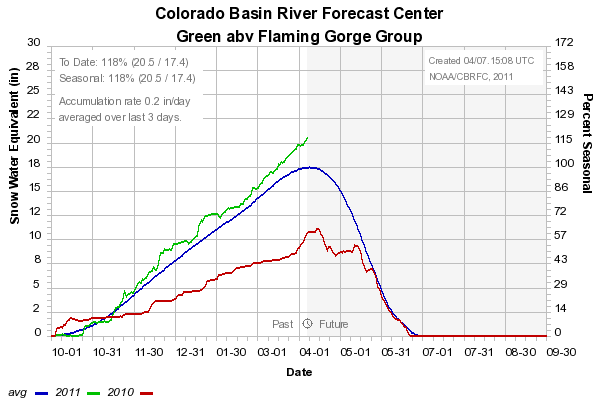 Web Reference: http://www.cbrfc.noaa.gov/station/sweplot/sweplot.cgi???open
Snow:Colorado Mainstem (above Cameo)
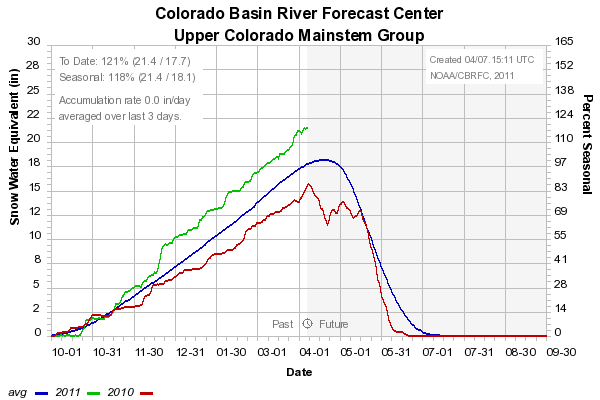 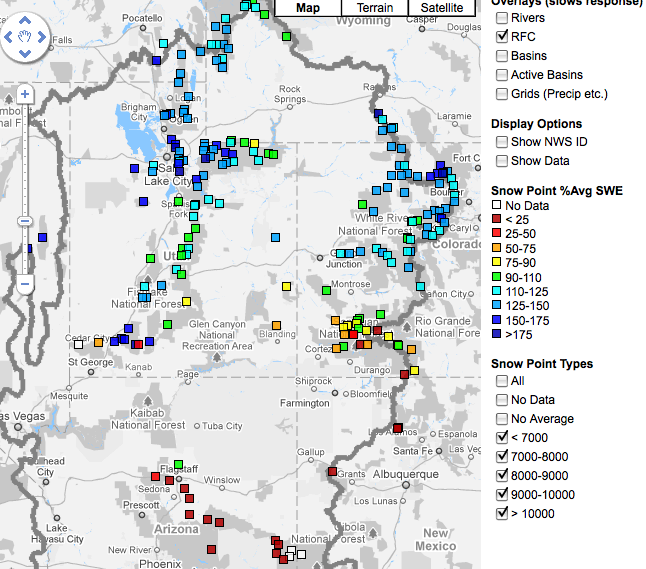 Web Reference: http://www.cbrfc.noaa.gov/station/sweplot/sweplot.cgi???open
Snow:Gunnison Basin
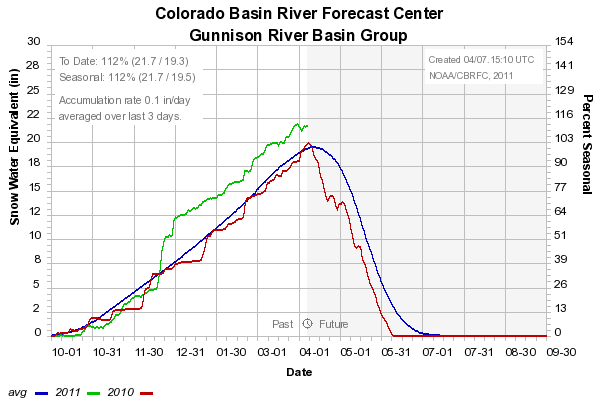 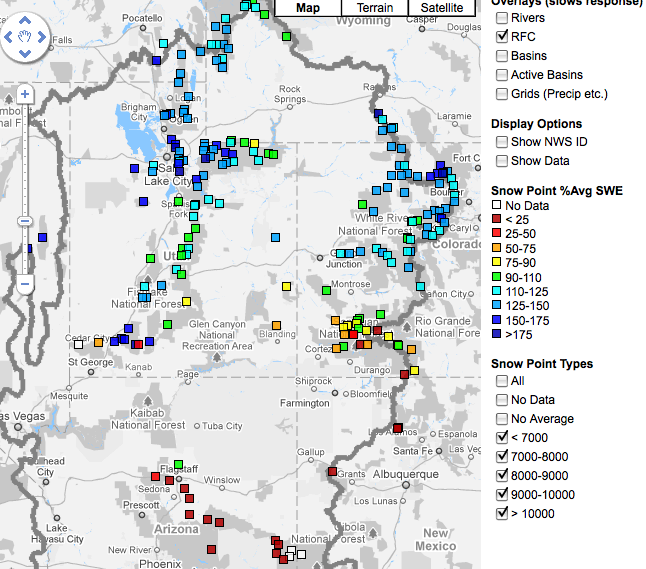 Web Reference: http://www.cbrfc.noaa.gov/station/sweplot/sweplot.cgi???open
Snow:San Juan Basin
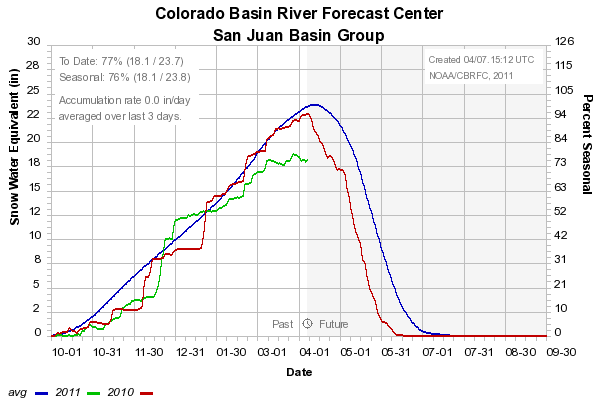 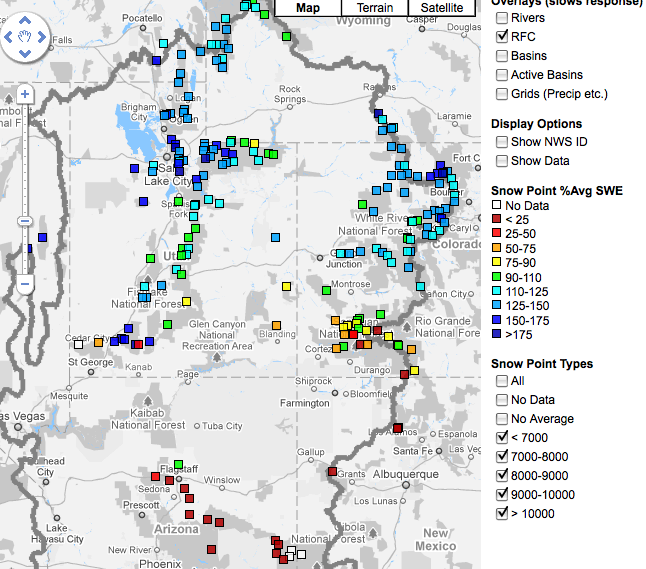 Web Reference: http://www.cbrfc.noaa.gov/station/sweplot/sweplot.cgi???open
Snow:Lower Colorado
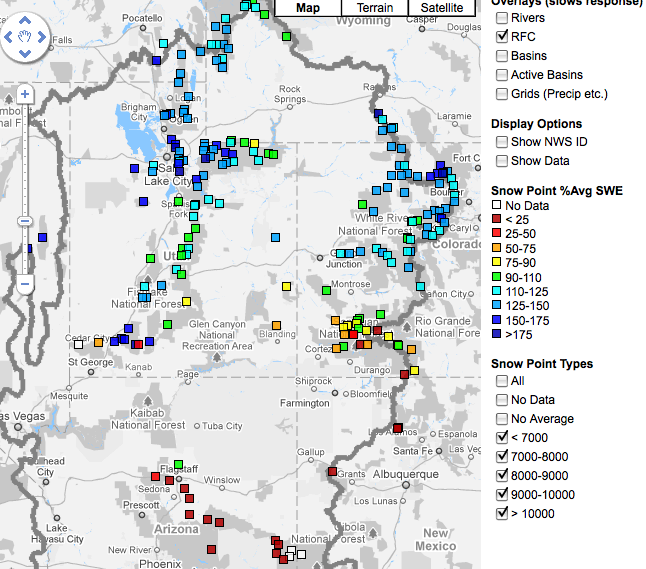 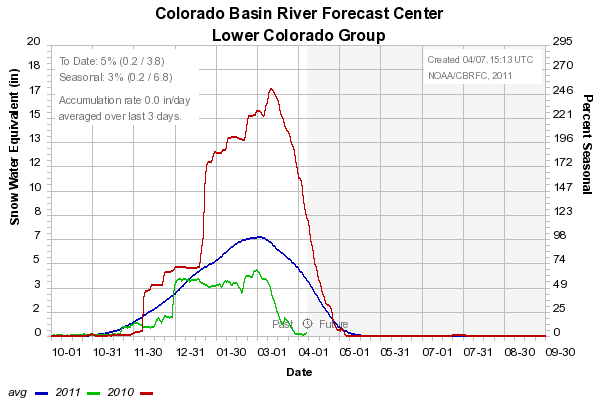 Web Reference: http://www.cbrfc.noaa.gov/station/sweplot/sweplot.cgi???open
Snow:Six Creeks in Salt Lake County
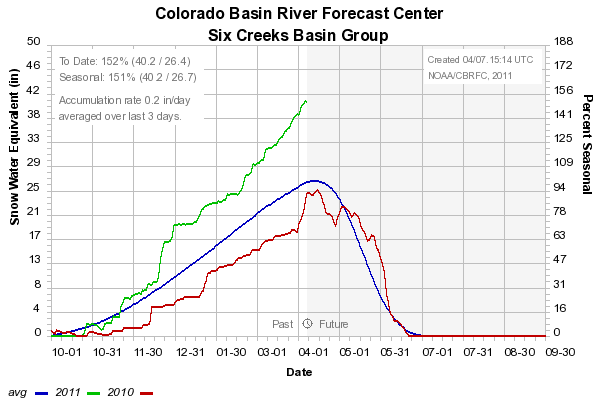 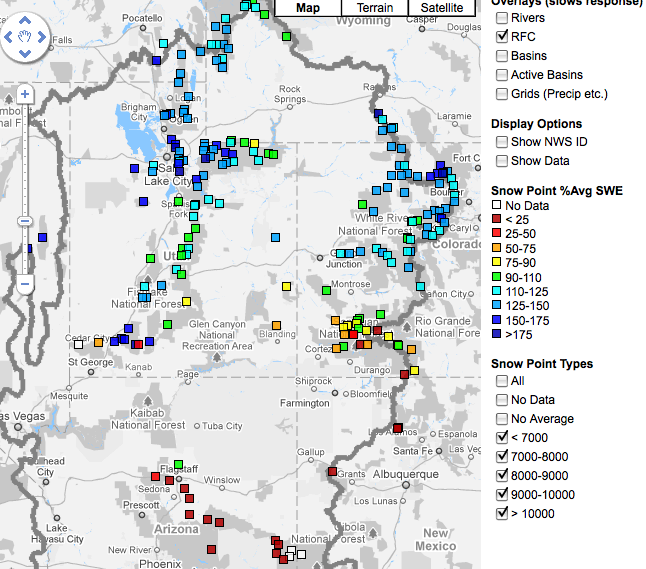 Web Reference: http://www.cbrfc.noaa.gov/station/sweplot/sweplot.cgi???open
NRCS SNOTEL pictures:

Garden Summit (Right)

Trial Lake (Bottom)
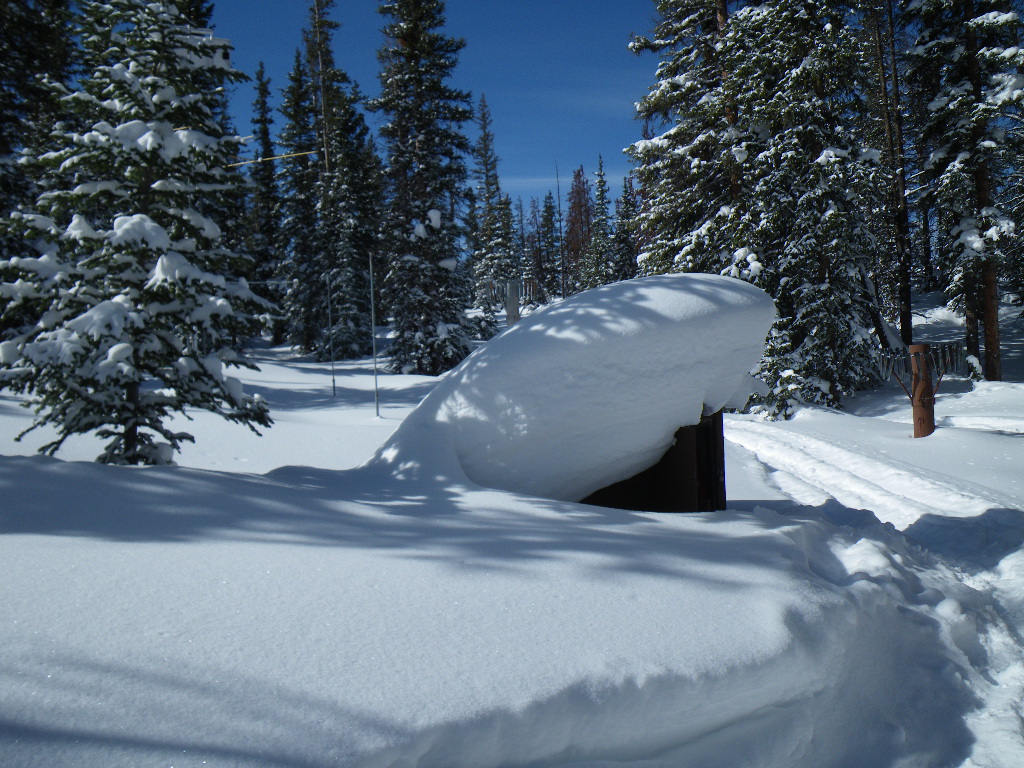 Snow Maps
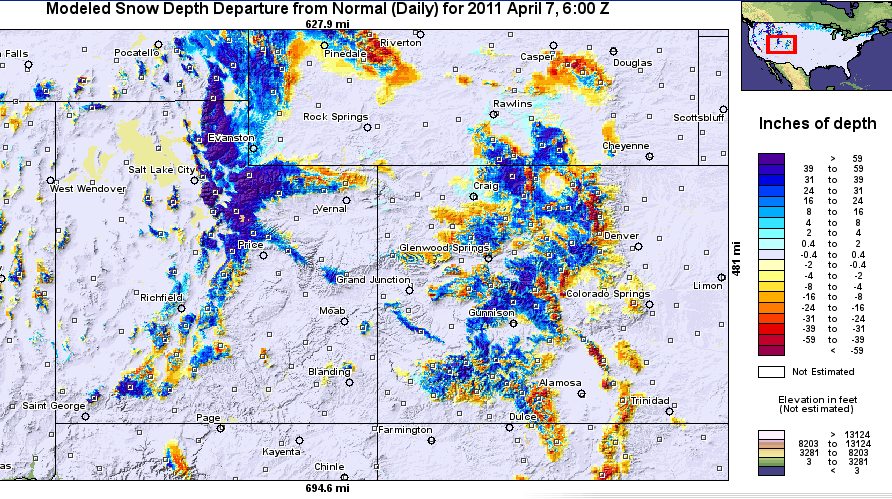 Web Reference: http://www.nohrsc.nws.gov
Forecast Precipitation
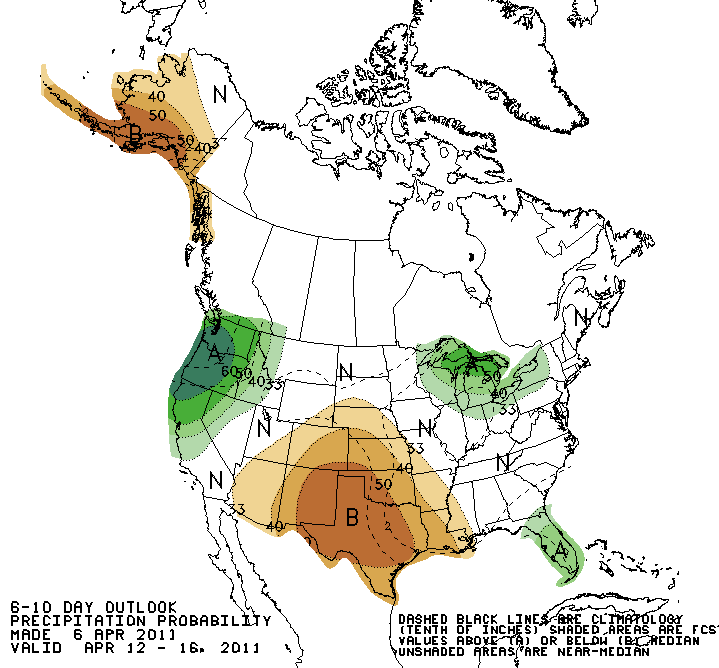 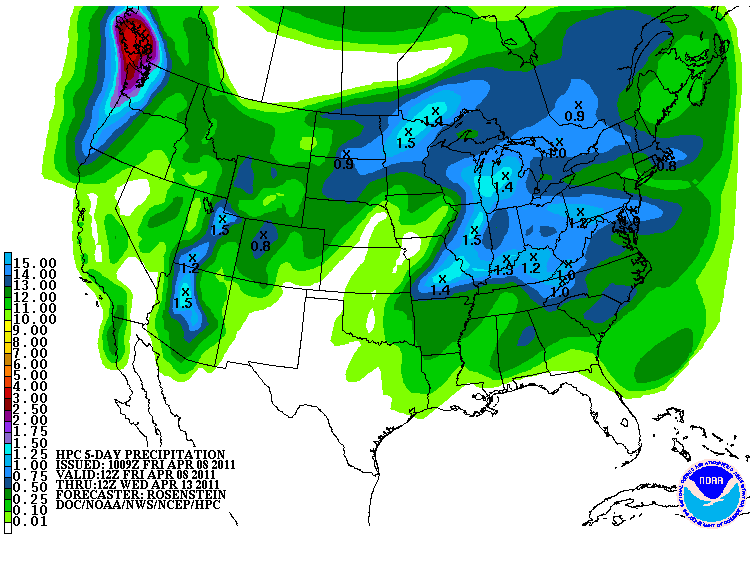 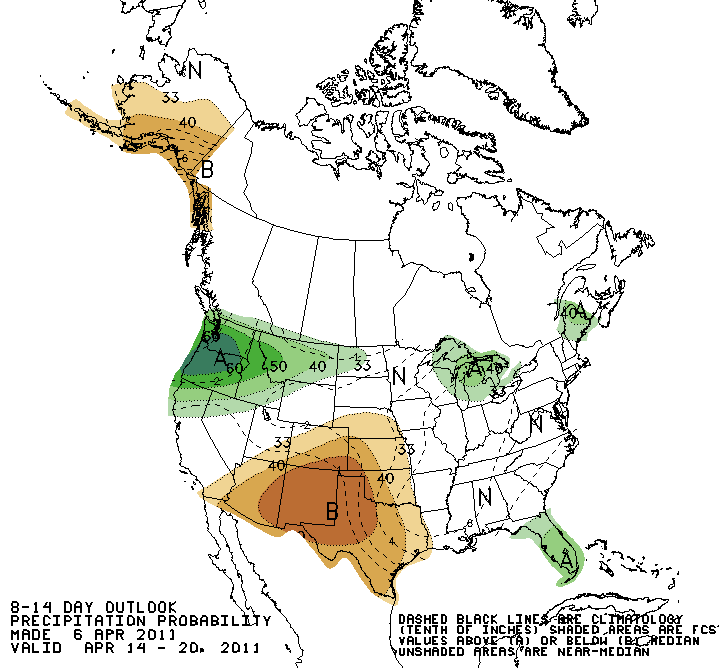 Active weather period continues!!
Weak storm today/tomorrow
Cold, more powerful storm for the weekend affecting entire basin
Another weaker storm for the middle of next week
Web Reference: www.hpc.noaa.gov
La Nina Update
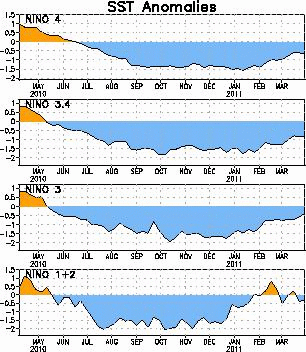 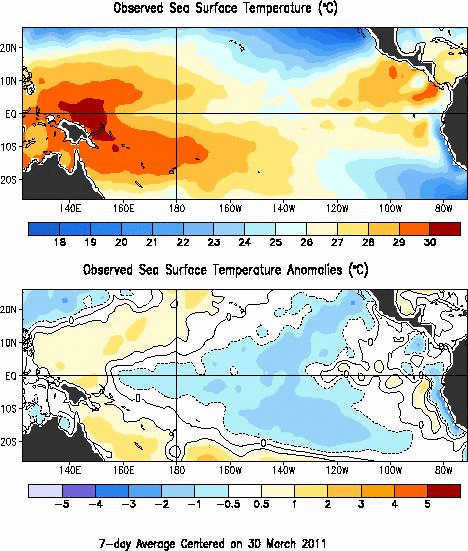 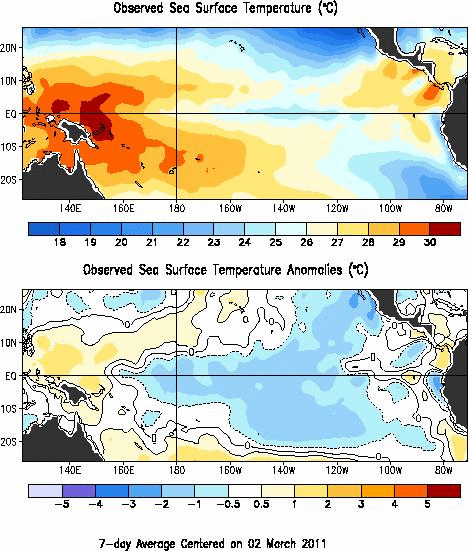 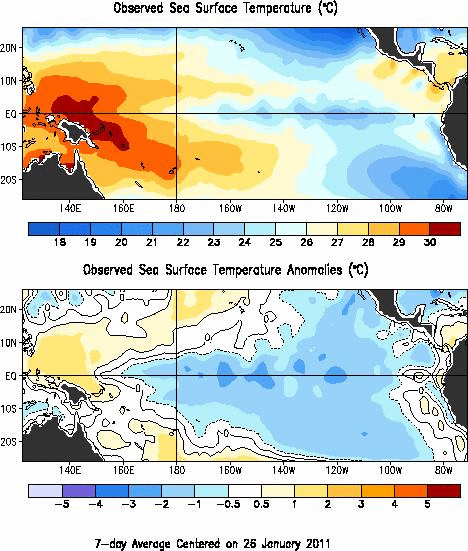 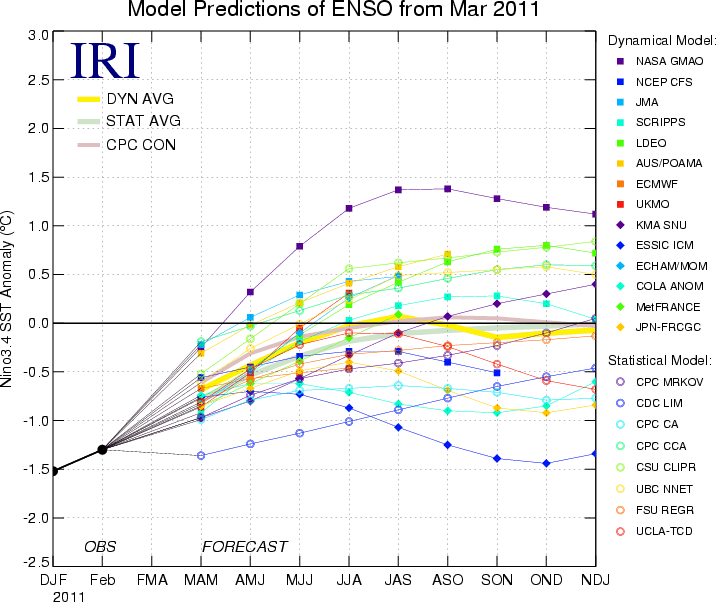 Web Reference: http://www.cpc.noaa.gov and iri.columbia.edu/climate/ENSO
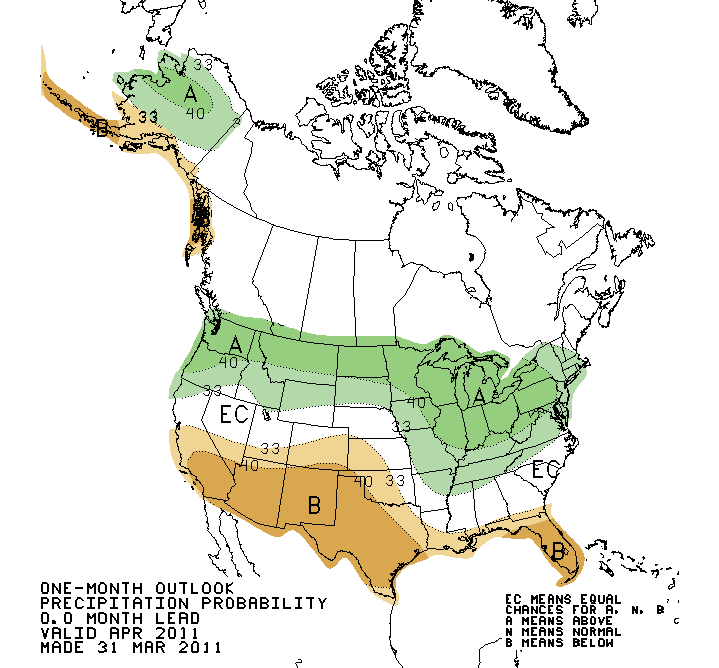 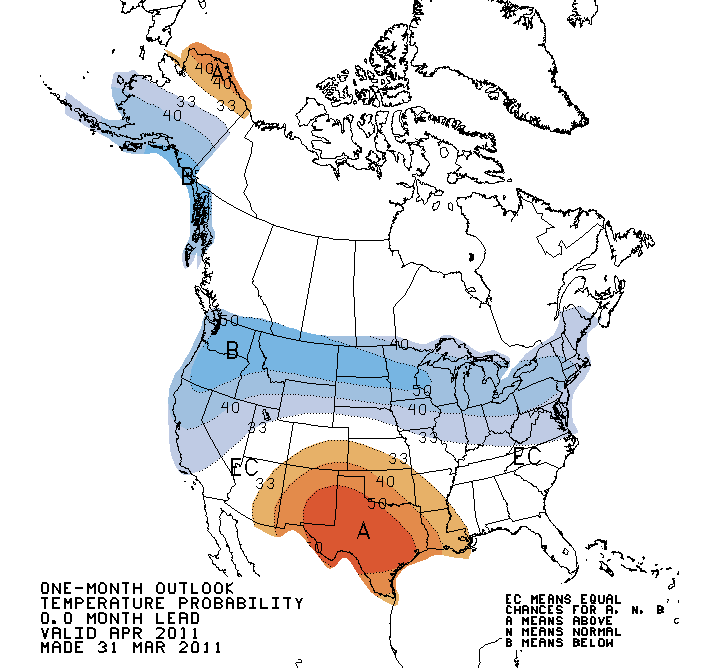 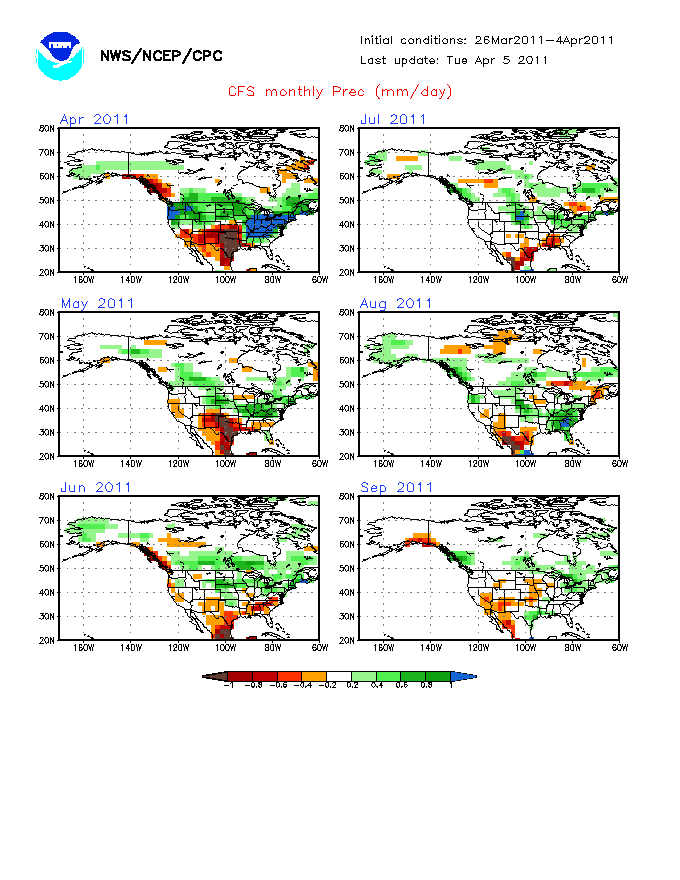 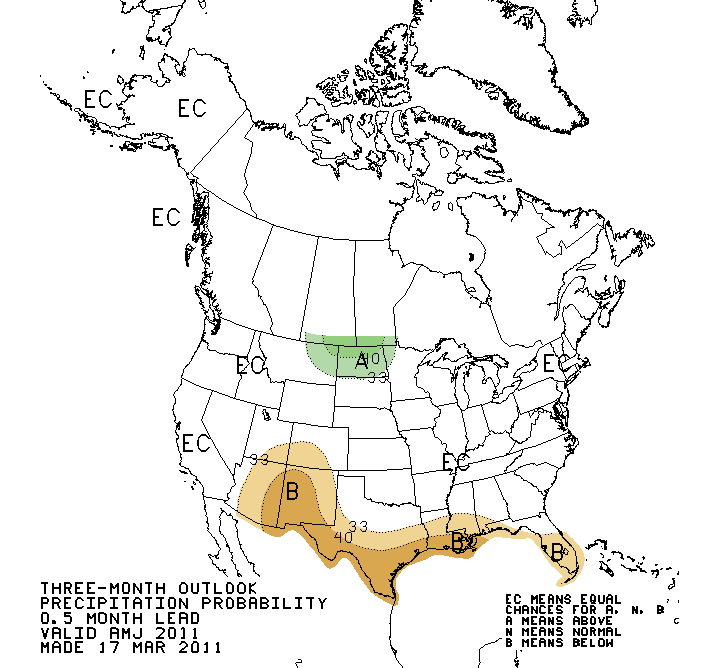 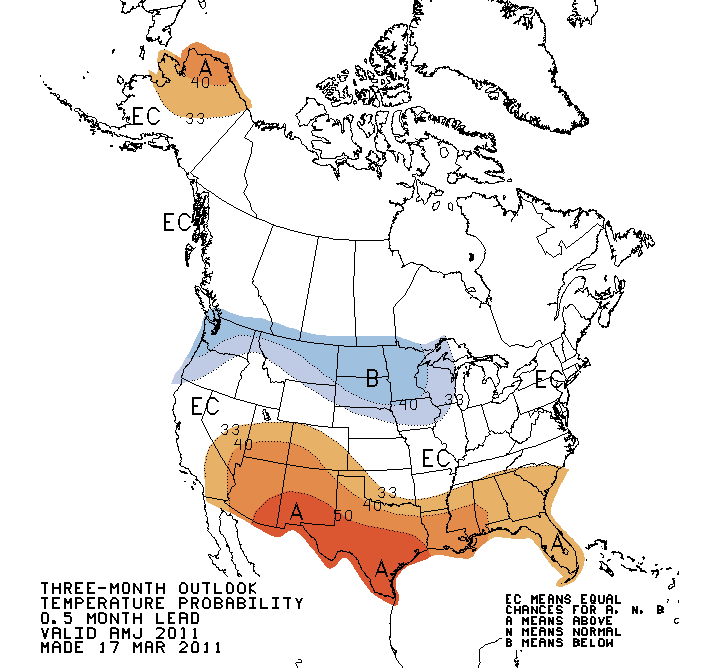 Web Reference: http://www.cbrfc.noaa.gov/climate/climoForecasts.cgi
Soil Moisture
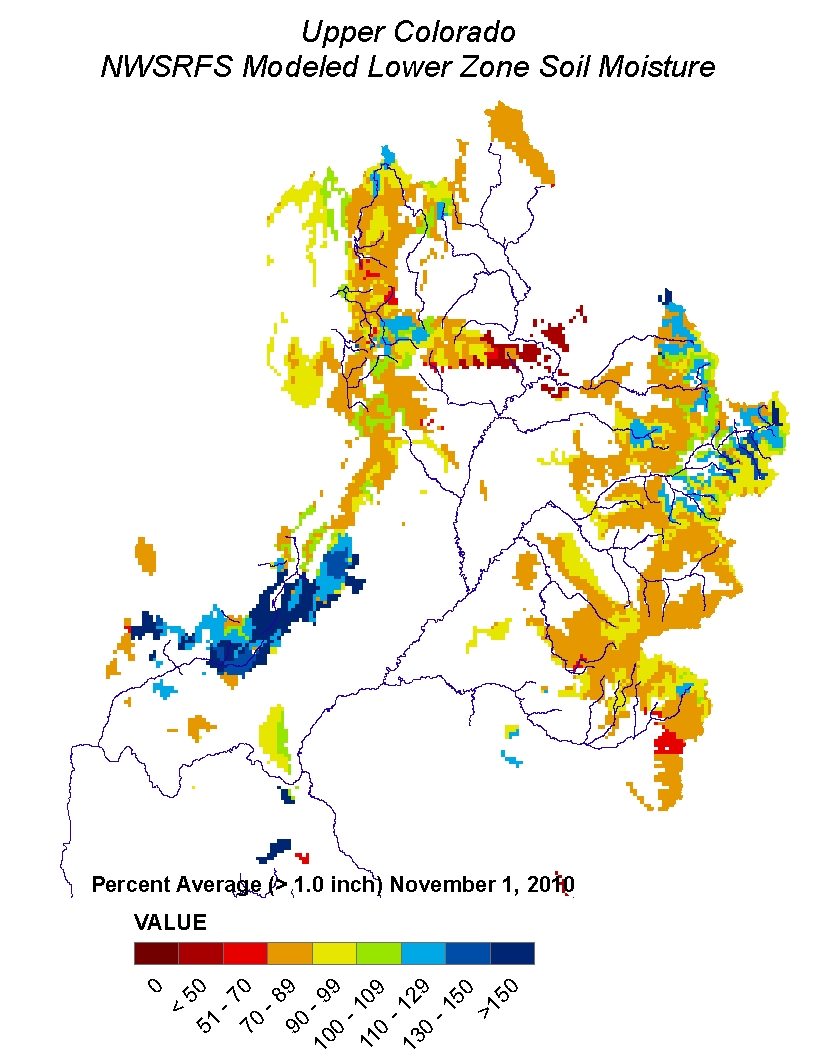 What is a Peak Flow Forecast?
Snowmelt Mean Daily Maximum Flow (April-July)  
Probabilistic Forecasts
	 Exceedence Probabilities -10%,25%,50%, 75%, 90% 
Issued (at least) monthly from March-June (this year weekly starting April 19)
~60 forecast points – some unregulated, some regulated
Updated as needed
Forecast Users include:
Emergency Managers
USGS hydrologists
Water Managers
River Recreation
21
Spring Weather Really Matters
Runoff characteristics are largely determined by the day-to-day spring weather. 
While large snow pack years increase chances for flooding, it is not an inevitability
Small snow pack years (like last year) can flood with the right sequence of spring temperatures
Snotels in Cottonwoods
Mill-D North          (8960’, southwest face)
“middle”

Brighton                 (8750’, southeast face)
“middle”

Snowbird           (9640’, northeast face)
“high”
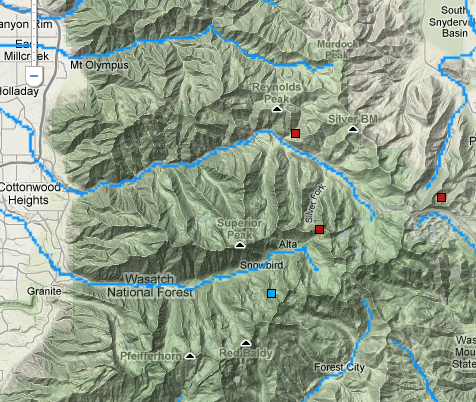 Mill-D North
Brighton
Snowbird
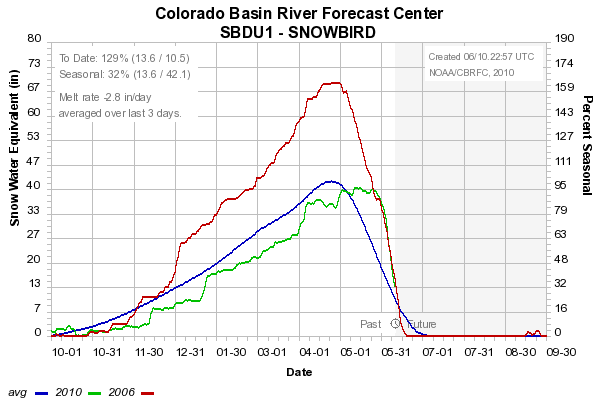 SWE in Cottonwoods
2006
Nearly identical melt!
Large snow year (2006) compared to small snow year (2010)
2010
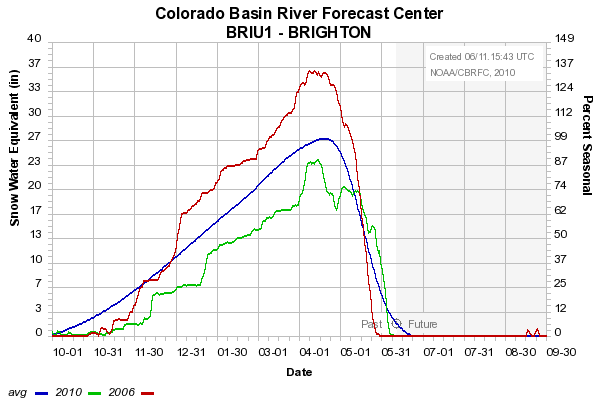 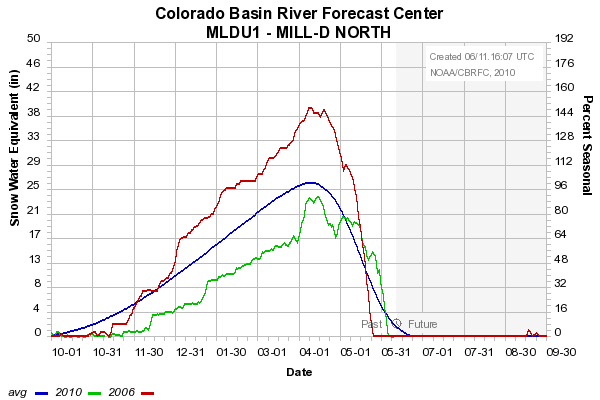 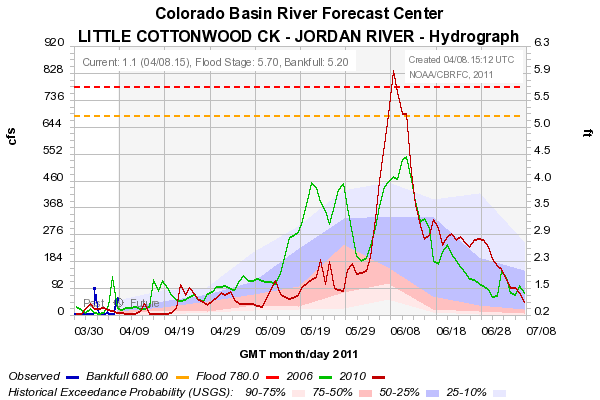 April 5 Peak Flow Forecasts
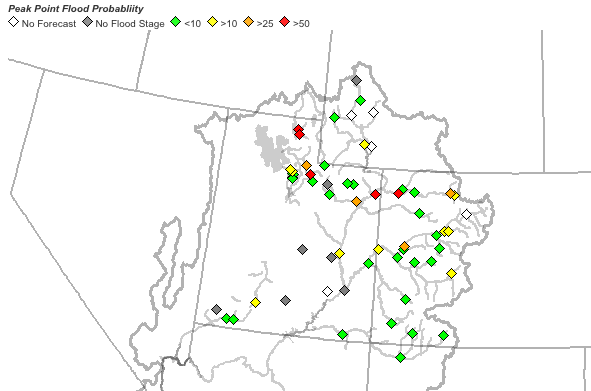 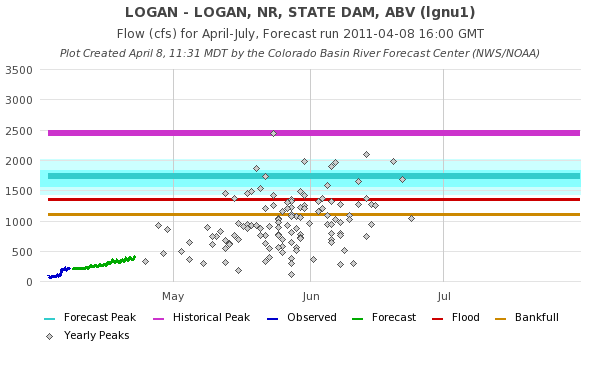 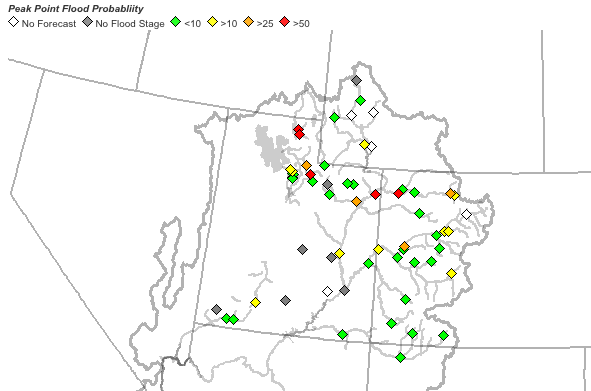 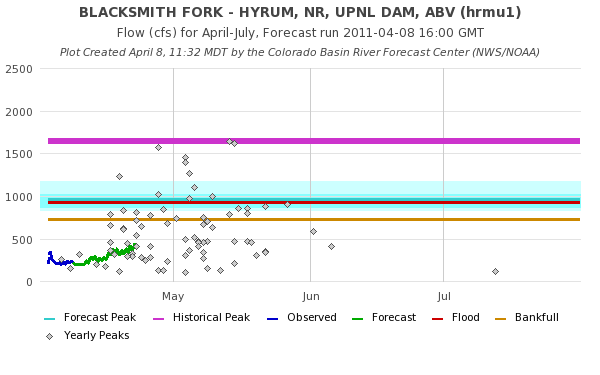 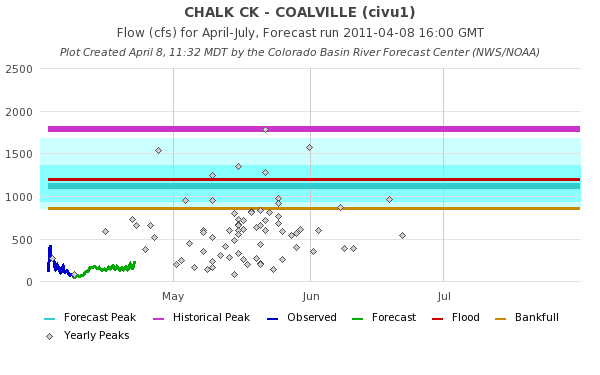 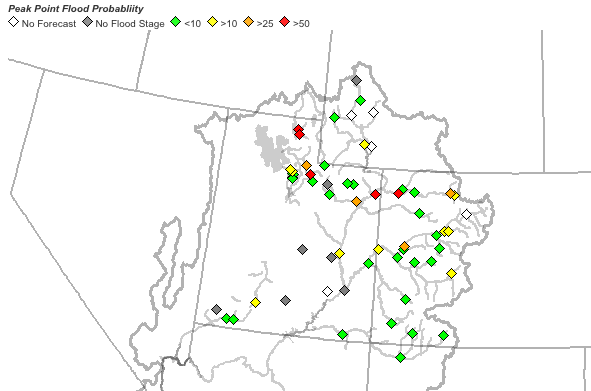 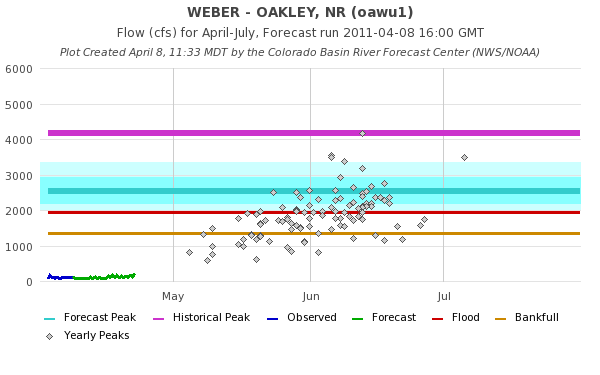 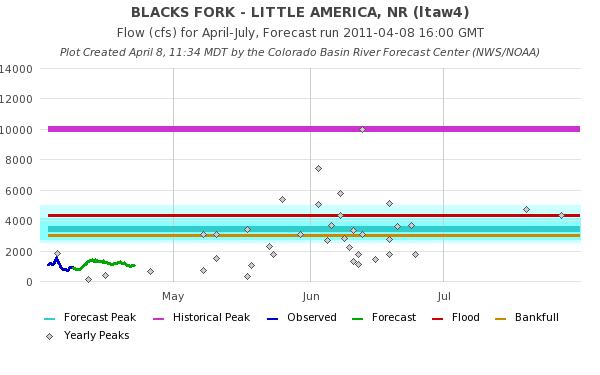 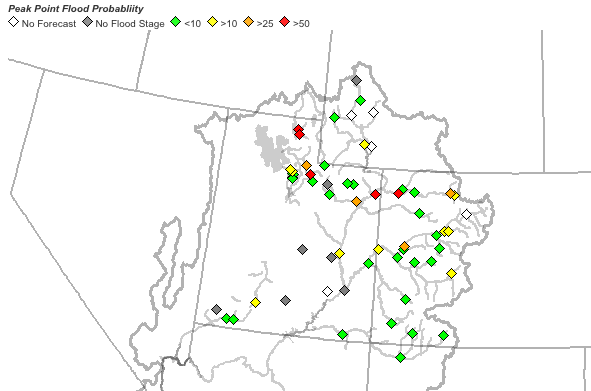 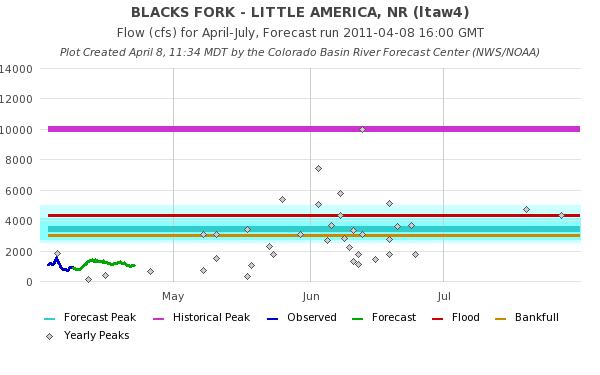 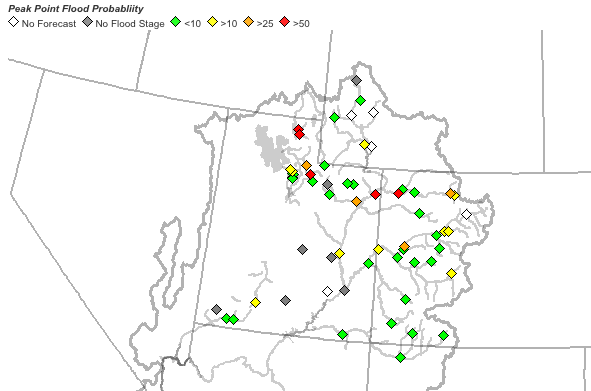 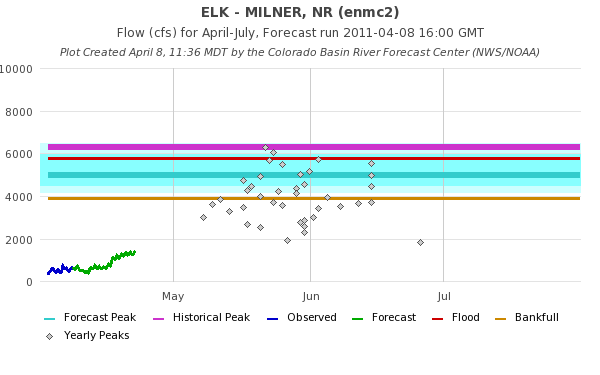 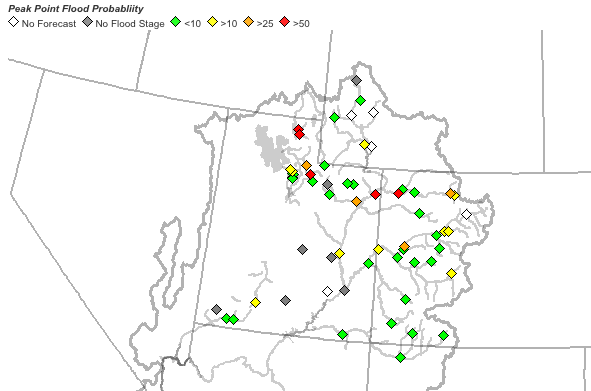 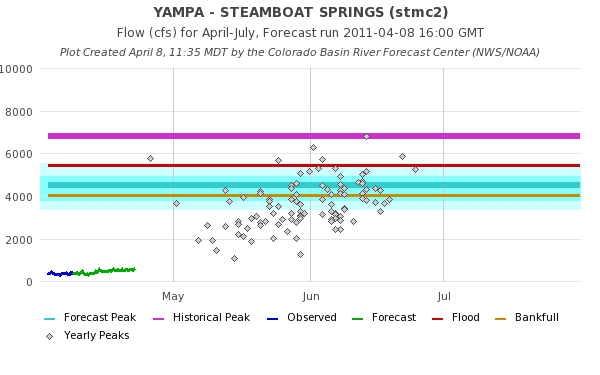 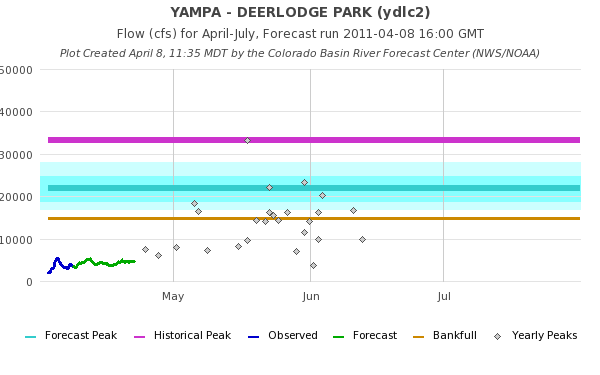 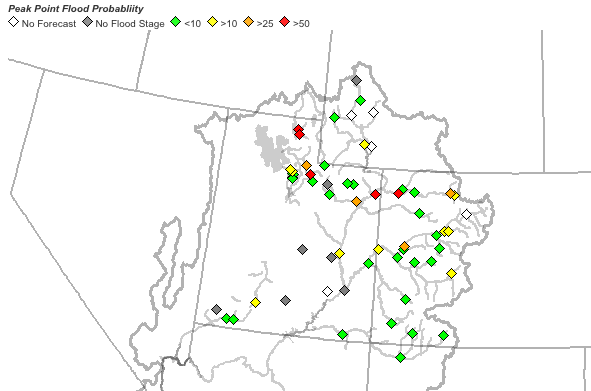 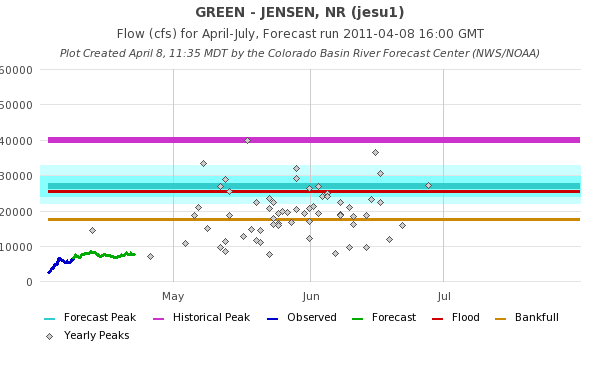 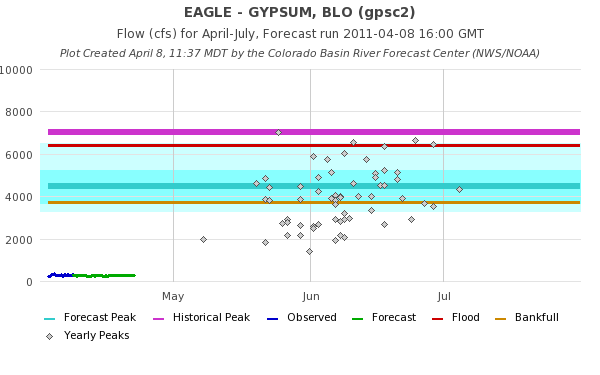 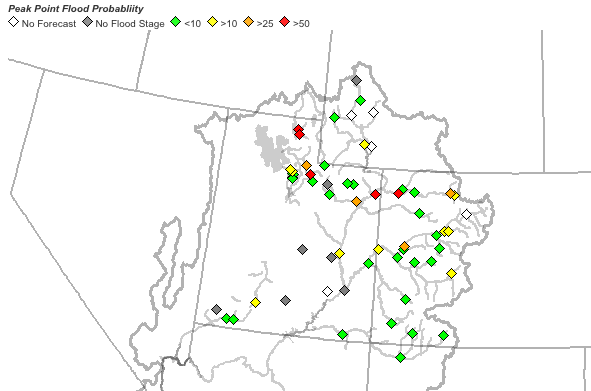 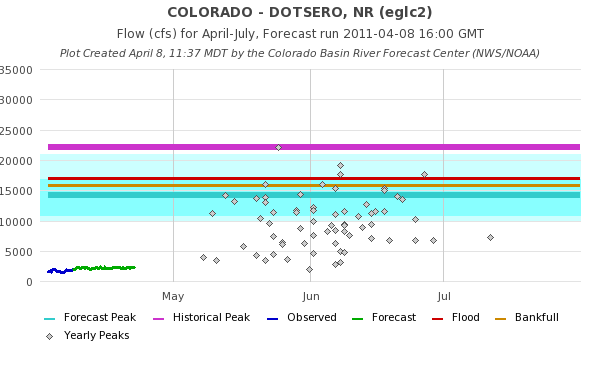 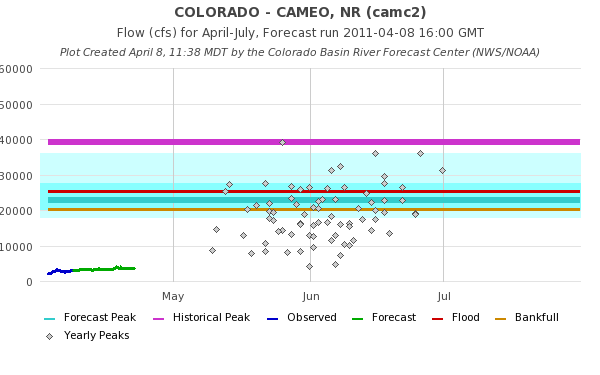 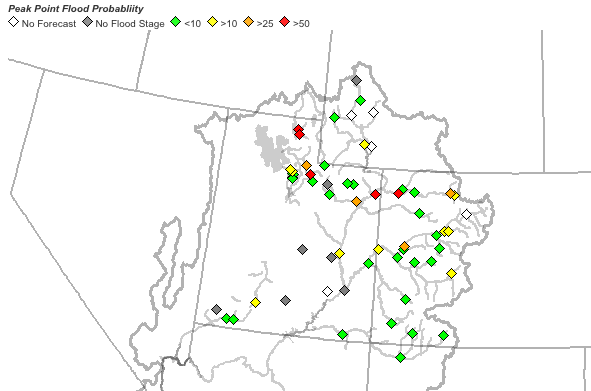 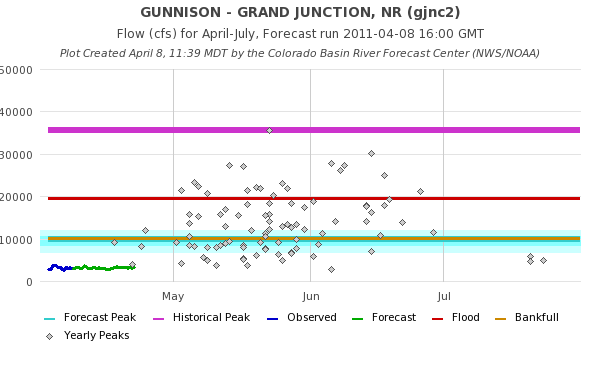 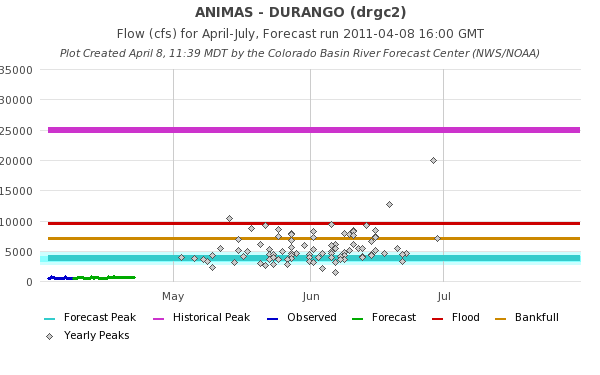 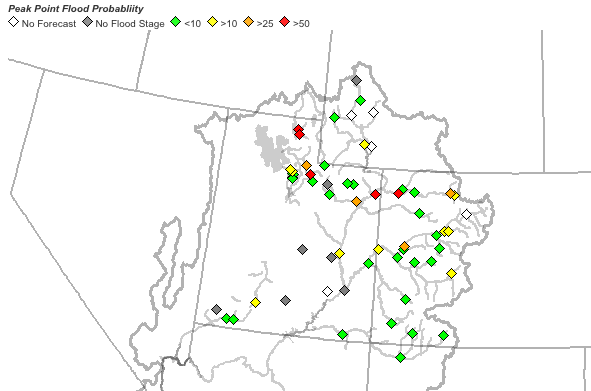 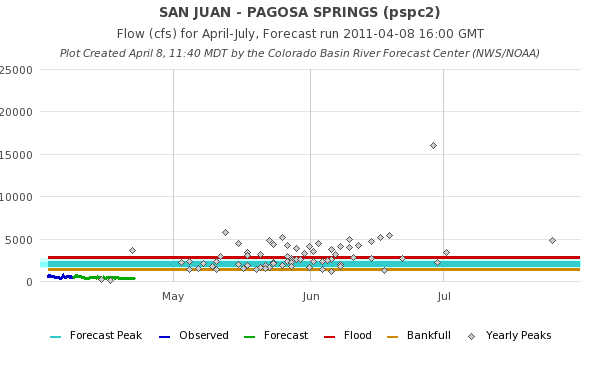 Peak Flow Publication
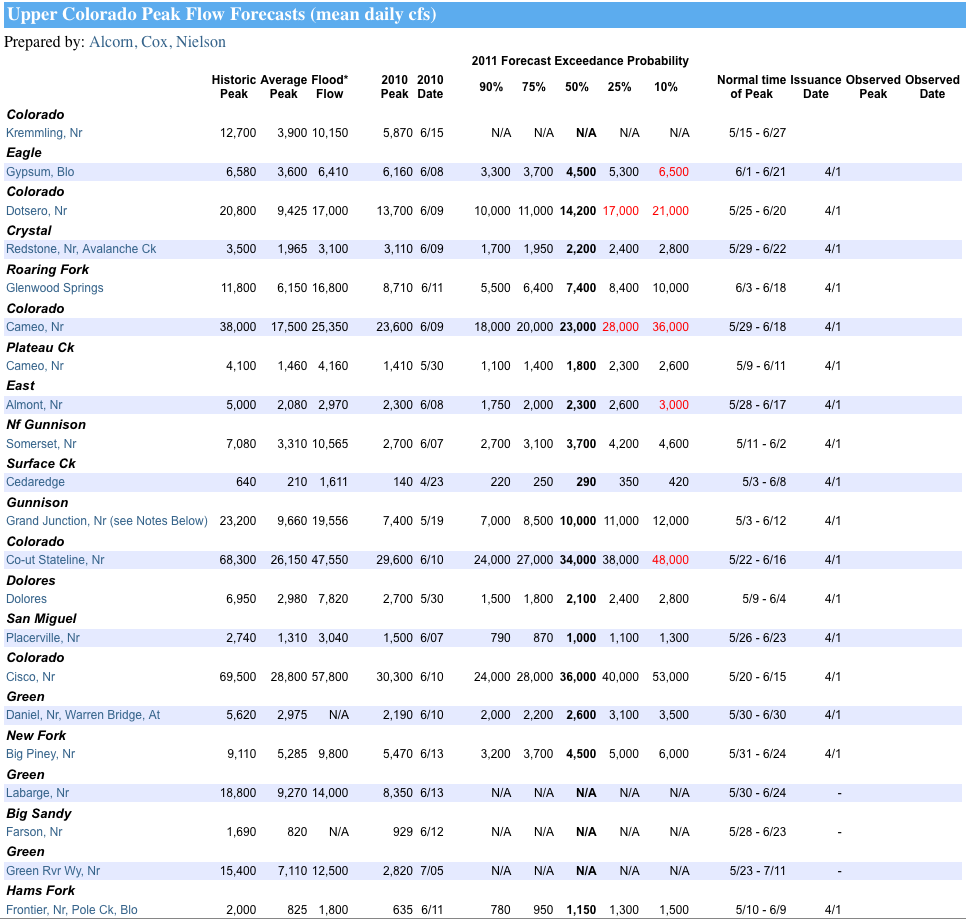 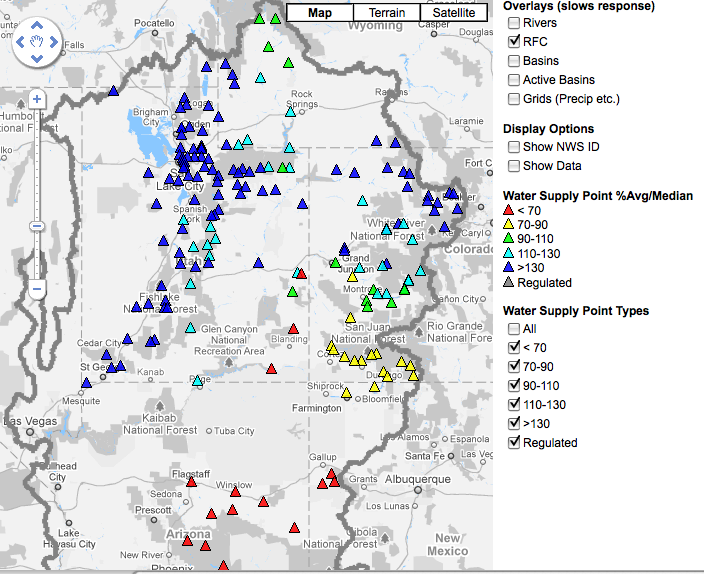 April 1, 2011
Water Supply Forecasts

Highlights:
 Wet winter continues for much of the basin with many forecasts higher than any year since 1997
 Some northern basins predicting flows near the top 10%
 Most northern basins higher than Mar 1
 San Juan and lower basin somewhat lower since Feb 1 and again Mar 1
Web Reference: www.cbrfc.noaa.gov/gmap/gmapm.php?wcon=checked
Peak Flow Forecasts
Forecast updates planned for:
4/5 (done), 4/19, 4/26, 5/5, 5/10, 5/17, 5/24
Webinars: Bi-weekly on Wednesdays starting April 20??
“beta” website developments:
SNOTEL percentiles
Simplified peak flow chart
In progress: instantaneous peaks (vs mean daily)
Discussion:
How do you use peak flow forecasts?
Does the above meet your needs? (If not, why not?)
CBRFC News
Basin Focal Points (Available to discuss forecasts: 801.524.5130)
Upper Colorado: Brenda Alcorn
Green: Ashley Nielson
San Juan / Gunnison: Tracy Cox
Great Basin: Brent Bernard
Lower Colorado (below Lake Powell): Greg Smith
Upcoming:
Weekly ESP model guidance
Email product updates via govdelivery (can add more products / webpages upon request)
Changes to CBRFC webpage: www.cbrfc.noaa.gov/gmap/gmap3.php
Blog (blog.citizen.apps.gov/cbrfc)
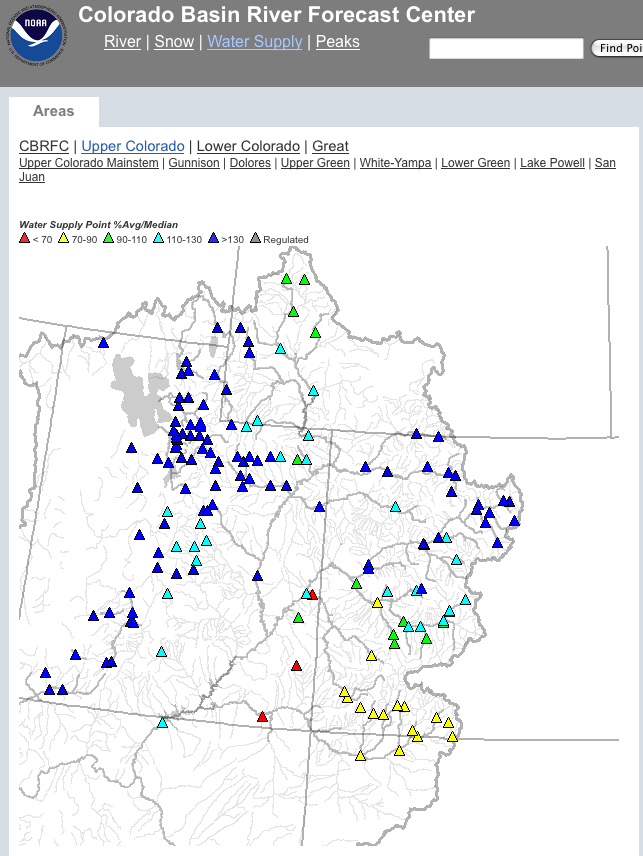 Kevin Werner

CBRFC Service Coordination Hydrologist
Phone: 801.524.5130
Email: kevin.werner@noaa.gov
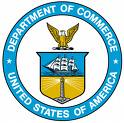 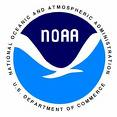 Feedback, Questions, Concerns always welcome….